Владимир Николаевич Войнович
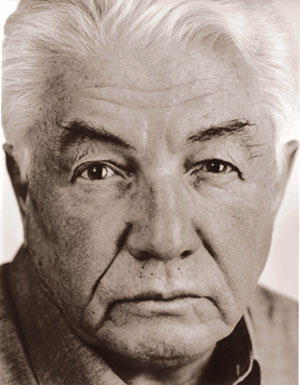 Владимир Николаевич Войнович — знаменитый советский писатель, публицист,  драматург, поэт, а теперь ещё и живописец, хотя как к художнику отностися к себе ц иронией. Он является писателем сатиричексого склада. Автор очень известной трилогии о приключениях солдата Чонкина. 

Владимир Войнович родился в Сталинабаде, в семье журналиста. Владимир Войнович родился в Сталинабаде в семье журналиста.
Его свободолюбивый взгляд будущего литераотора на мир сформировался уже в раннем детстве. С помощью бабушки, он понял, как много несправедливости в жизни. 

Владимир Войнович долгое время жил в Запорожье и после окончания войны часто переезжал с места на место и работал столяром, плотником, слесарем н авиамехаником. Потом он переехал в Польшу, где он отслужил четыре года и впервые начал писать стихи. Именно тогда Войнович увлекся литературой и даже дважды пытался поступать в литературный институт  имени А. М. Горького, но не был принят.
Владимир Войнович учился полтора года в Московском педагогическом институте. Он ездил работать на целину в Казахстан, где пишет свои первые прозаические произведения.

Стихи начал сочинять в армии, но не печатался. Большую известность ему принесли стихи о космонавтах «Четырнадцать минут до старта». Эту песню знала и пела вся страна а космонавты считали ее своим гимном.
Владимир Войнович написал повесть «Мы здесь живем», которая была опубликована в 1961 году. В этой повести реалистичеки описывает  жизнь на целине.
После публикации этой повести В. Войнович был принят в Союз писателей СССР. Самый известный роман писателя – «Жизнь и необычайные приключения солдата Ивана Чонкина», который написал в 1963 году. Первая часть произведения была издана только в 1969 году во Франкфурте-на-Майне, причем без разрешения автора. Полная версия романа была напечатана лишь в 1975 году в Париже.
Владимир Войнович – активный член движения за права человека. Он был пронаследован на родине за антисоветские высказывания н в 1974 году был исключен из Союза писателей СССР. В это же время он был принят в члены «ПЕН-клуба» во Франции.
В 1980 году писатель был выслан из СССР и в 1981 году был лишен советского гражданства. Потом Владимир Войнович жил в ФРГ (Федеративная Республика Германии), затем в США, где сотрудничал с радио «Свобода».

Владимир Войнович написал например, «Москва 2042», «Кот домашний средней пушистости», «Монументальная пропаганда». Все его книги затрагивают жизнь в СССР, сталинизм, место писателя в советском общеестве. Его произведения популярны по всем мире и его трилогия приключения солдата Ивана Чонкина была раз экранизирована. Интерес кинематографистов вызвала и жизнь самого писателя.
В 2003 году на экраны вышел документальный фильм «Невероятные приключения В. Войновича, рассказаные им самым после возвращения на родину». Владимир Войнович – лауреат престижных премий, таких, как Госпремия РФ, Премия Баварской Академии искусств, «Триумф». 

Двенадцать лет писатель Владимир Войнович жил  вне СССР. 

Писатель-реалист, изображал жизнь, как она есть. За границей печатался тоже много, но по Родине тосковал и мечтал вернуться. В 1990 году его мечты воплотились в жизнь. В. Войновичу было возвращено гражданство, он вернулся на Родину. Сейчас живет в Москве, но не все так, просто. Обиды на Россию нет, но есть отвращение и неприятие к Советской власти. И не простые отношения с нынешней властью.
Жизнь и необычайные приключения солдата Ивана Чонкина.
Действие первой части романа происходит в 1941 году в СССР, перед началом и в первые месяцы Великой Отечественной войны.

Это роман-анекдот, который является первой и самой известной  книгой трилогии. Действие происходит недалеко от деревни Красного, где проходит службу рядовой Иван Чонкин. Неказистый и простодушный солдат проводит воинскую обязанность в хозяйственном подразделении полка и занимается тем, что убирает навоз. Чонкин попадает в деревню Красное и начинает сожительствовать с почтальеном Нюрой.
Начинает война и у Чонкина произошел очень несчастный случай. Корова Нюры сљела экспериментальные посадки гибрида помидора и картофеля местного селекционера Гладышева. Мстительный колхозник написал на Чонкина донос в районное отделение Народного комиссариата внутренних дел СССР. Местные чекисты не могут взять дезертира под стражу, потому что Чонкин и Нюра успешно обороняют свое хозяйство и Чонкин был ранен. Наконец чекисты увозят Чонкина из деревни. Вскоре он гибнет от шальной пули и находят у него записку: «Прошу считать меня коммунистом».
Во время работы над романом автор опирался на фольклор и мифы, которые возникали вокруг армии и войны. Так описывает автор своего героя:
«Чонкин не идиот, он обыкновенный простодушный человек, хотя немножко смахивает и на Швейка, и на Василия Тёркина, и на сказочного русского солдата, который в огне не горит и в воде не тонет, и на Тиля Уленшпигеля. Я его не задумывал, как идиота. Просто он оказывался в идиотских ситуациях, в которых нормальный человек вполне может стать идиотом. А это наши, обычные советские ситуации».
Владимир Войнович
Источники
http://www.people.su/23712

http://modernlib.ru/books/voynovich_vladimir_nikolaevich/

http://www.hrono.info/biograf/bio_we/voynovichvn.php